Alt Hesap Nasıl Oluşturulur?
Luca Muhasebe Programında Hesap Grupları: 

Ana hesap 
Ara hesap 

Alt hesap şeklinde tanımlanmıştır. Ana hesaplar, hesap planı üzerinde değiştirilemez. 
Ara ve Alt hesaplarda değişiklik yapılabilir.
İşletmenin konusuna, iş hacmine ve işletme yöneticilerinin istek ve becerileri dikkate alınarak alt hesaplar tespit edilir. Yine ihtiyaçlar dikkate alınarak alt hesapların kaç kırılım açılacağı, nasıl bir kodlama (01, 001, A01) yapılacağı belirlenir. 
Alt hesaplar açılırken ilgili işlem sayısı dikkate alınır; 9’dan az işlem sayısı varsa kırılım tek kodla (01), 99’a kadar işlem sayısı varsa kırılım iki kodla (001), işlem sayısı 99’dan fazlaysa kırılım üç kodla (0001) yapılmalıdır.
Ana hesabı, Alt hesap haline dönüştürmek için yanına .(nokta) yazılır. NOKTA olmazsa alt hesap olmaz.
Hesap Planında Alt Hesap Açmak İçin Aşağıdaki İşlemler Gerçekleştirilir: 
 Muhasebe Menüsü --- > Hesap Planı İşlemleri --- > Hesap Planı Listesi’nden 
Sayfanın sol altındaki Yeni sekmesine tıklanır.  
Hesap Kodu: 100.01 Hesap Adı: TL KASASI 
Hesap Kodu: 100.01.01 Hesap Adı: MERKEZ KASA HESABI
Hesap Kodu: 100.01.02 Hesap Adı: … ŞUBE KASA HESABI
Kaydet sekmesine tıklanır. Sağ alt kısımda bordo renkli «Hesap Kodu başarıyla tanımlanmıştır» yazısı çıkacaktır. Liste sekmesine tıkladığımız zaman kaydetmiş olduğumuz alt hesap, hesap planında yerini alıyor. (Kaydettiğimiz alt hesabı görmemiz için sayfayı yenilememiz gerektiğinden, Liste sekmesine tıklamalıyız.)
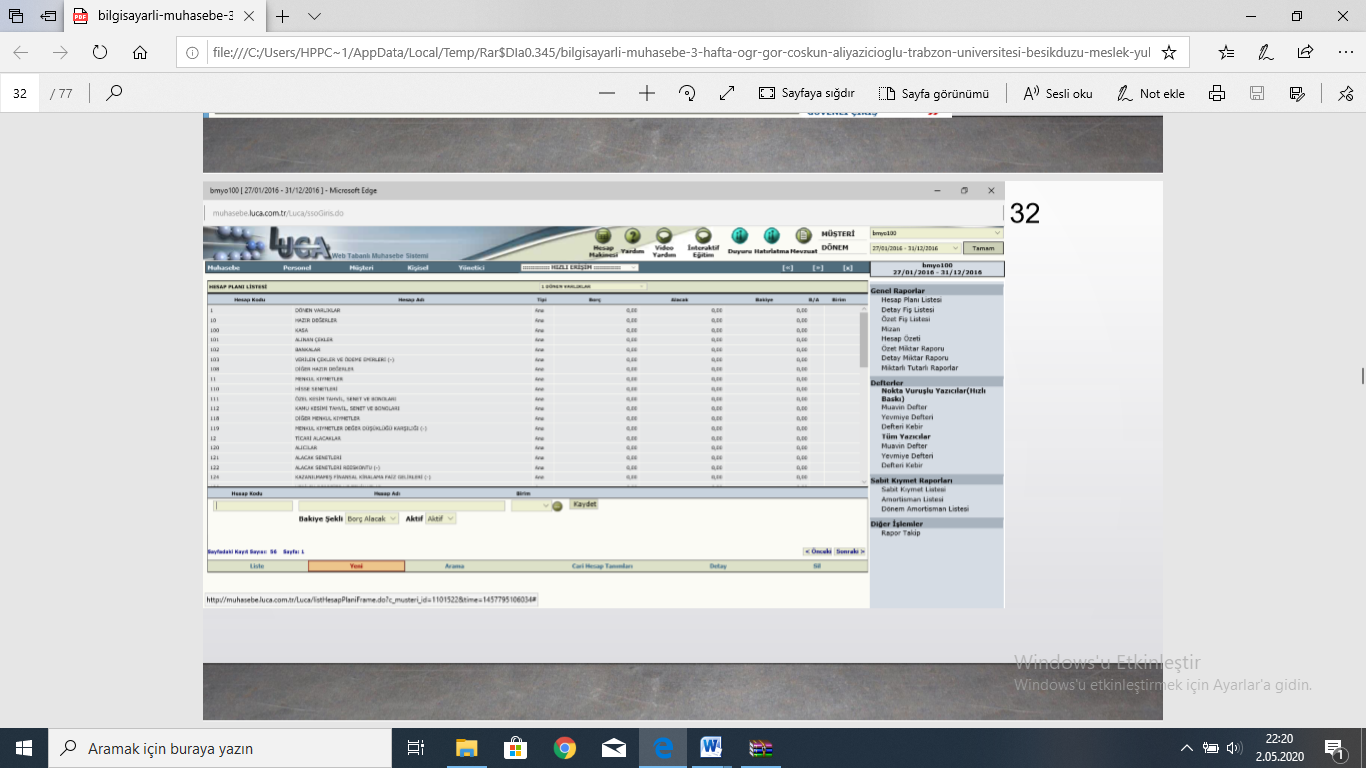 Yeni butonuna tıklanır.
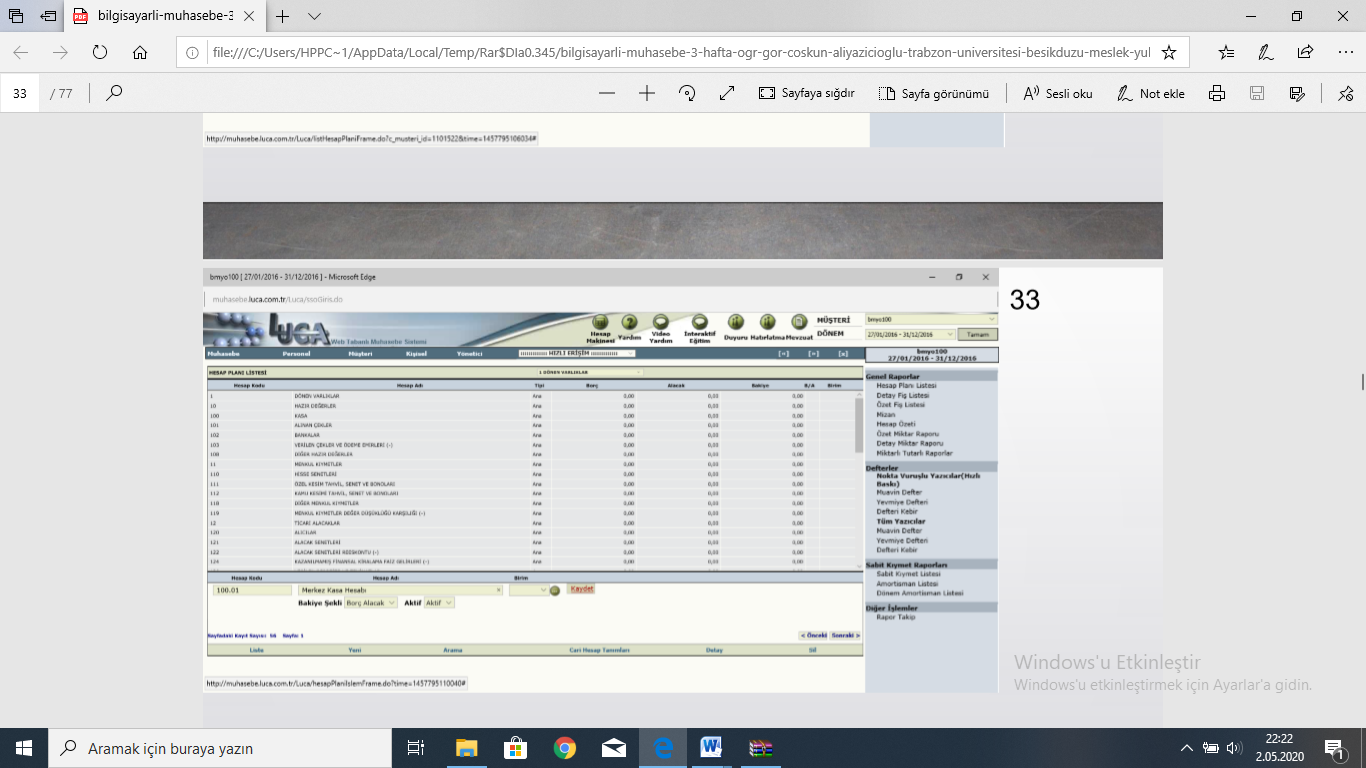 Hesap kodu ve adı yazılır.
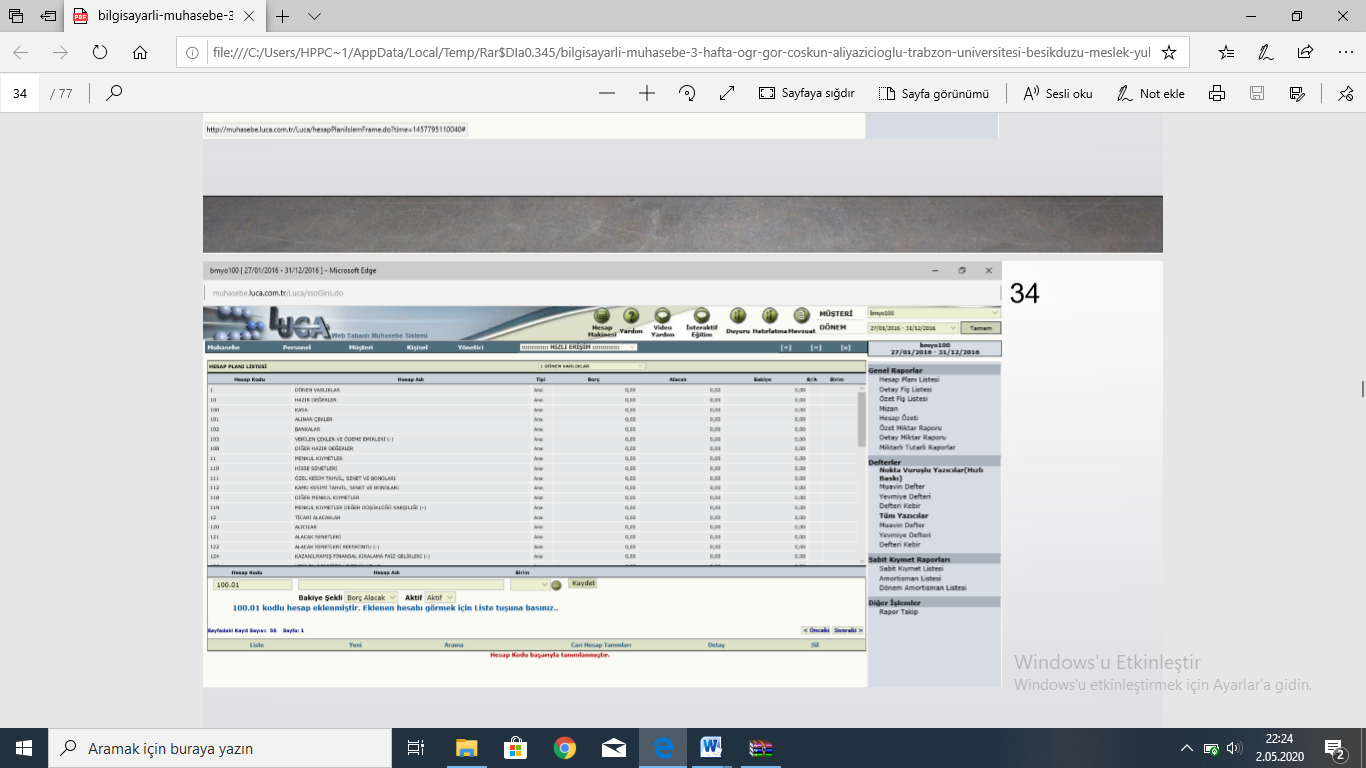 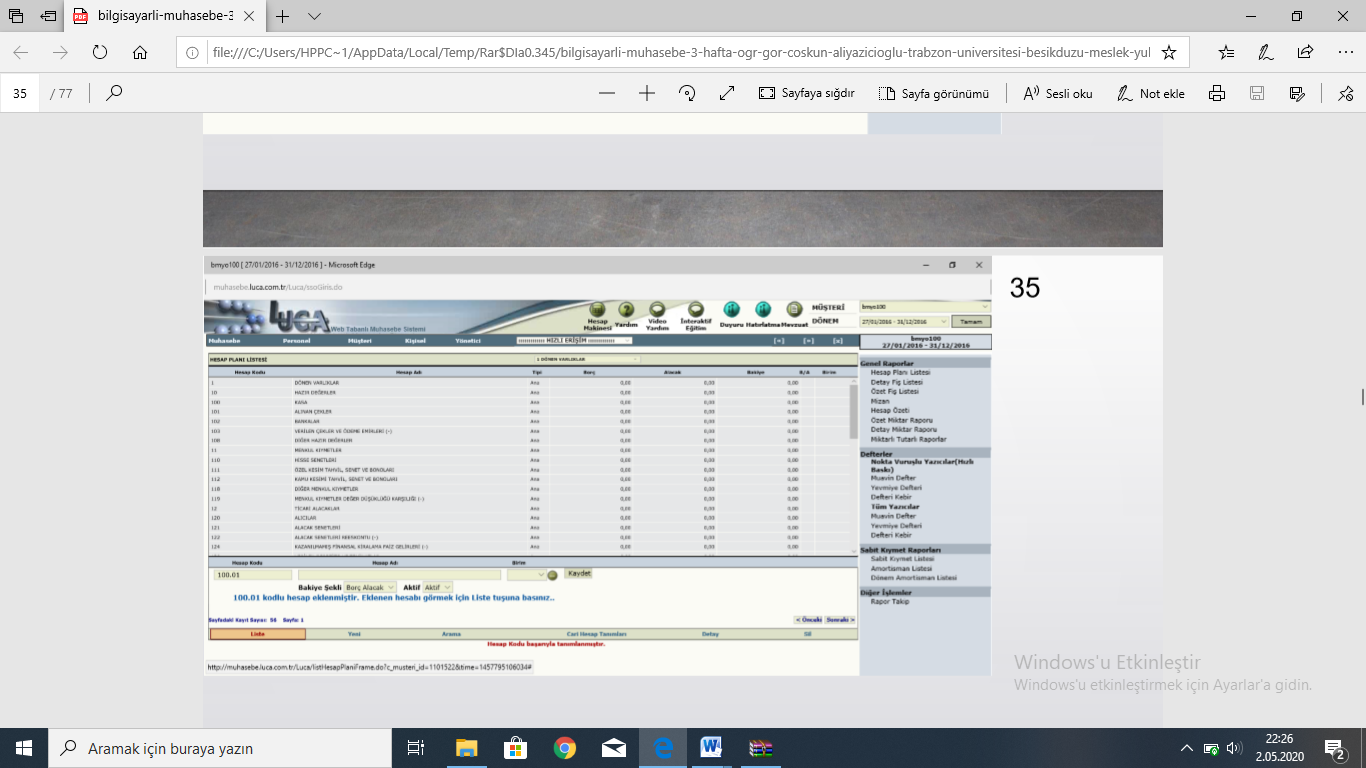 Listele sekmesine tıklanarak görüntülenir.